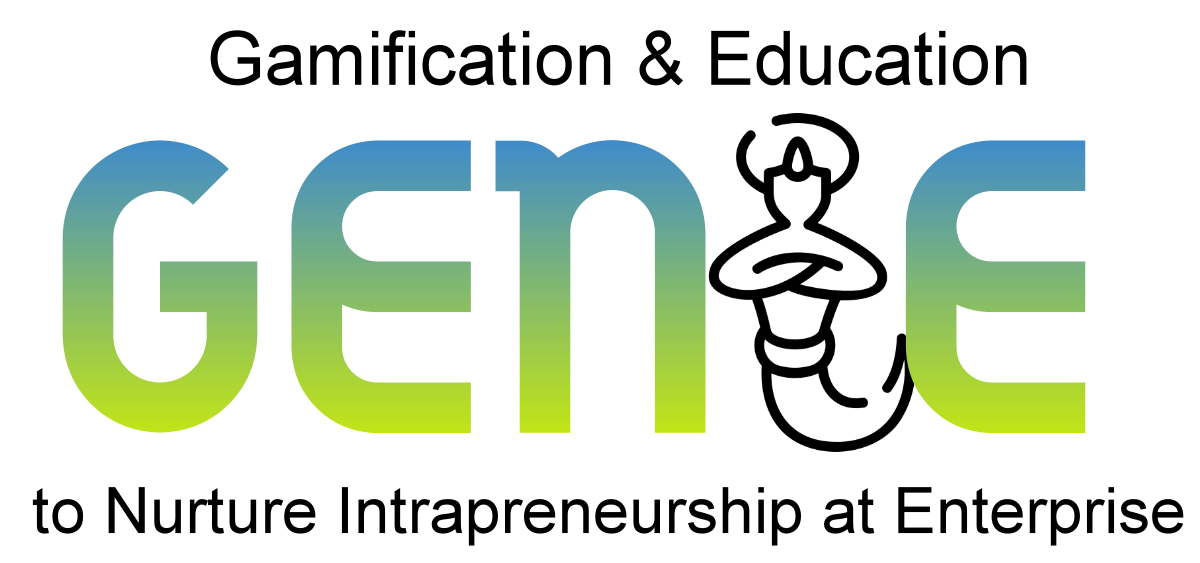 genieproject.eu
Gestione dell’innovazione nelle organizzazioni intraprendenti
Indice
1
Il concetto e la natura della gestione dell’innovazione
1.1 Il concetto di innovazione
1.2 Come nascono le innovazioni? 
1.3 Cos'è la gestione dell’innovazione
2
Fattori da considerare nella gestione dell’innovazione
2.1 Creatività vs stabilità
2.2 L’incertezza e la ricerca della conoscenza
2.3 Processi interni
3.1 Persone chiave nella gestione dell’innovazione all’interno dell’organizzazione 
3.2 Strumenti e metodologie chiave nella gestione dell’innovazione all’interno dell’organizzazione
3
Individui chiave, strumenti e metodologie nella gestione dell’innovazione
Obiettivi
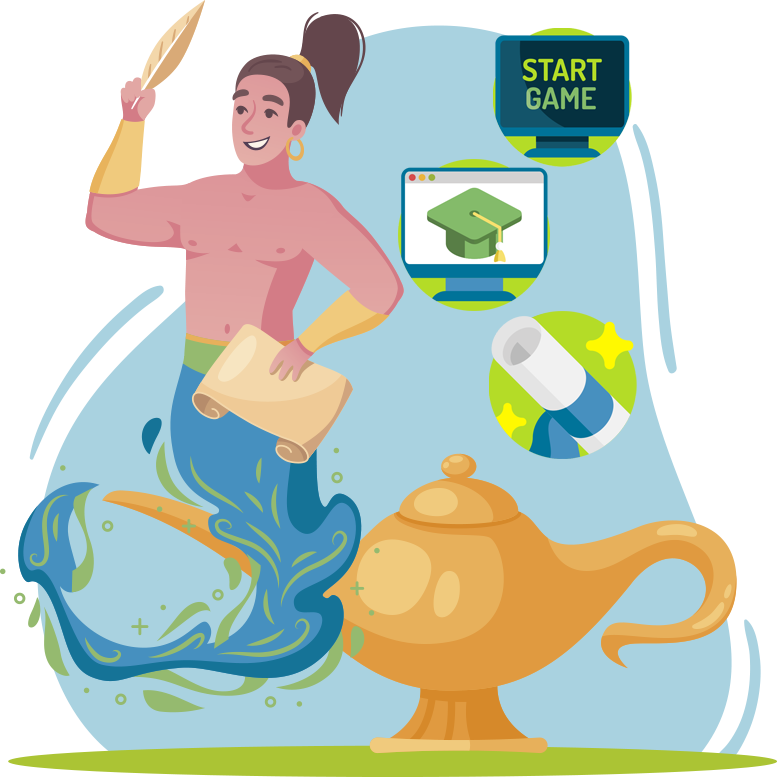 Alla fine di questo modulo sarai in grado di:
Spiegare il significato e la complessità della gestione dell'innovazione all'interno delle organizzazioni
Identificare i fattori che le organizzazioni devono gestire per raggiungere il successo nell'innovazione 
Identificare le attività svolte da individui chiave nella gestione dell'innovazione all'interno delle organizzazioni
Unità 1
Il concetto e la natura della gestione dell'innovazione
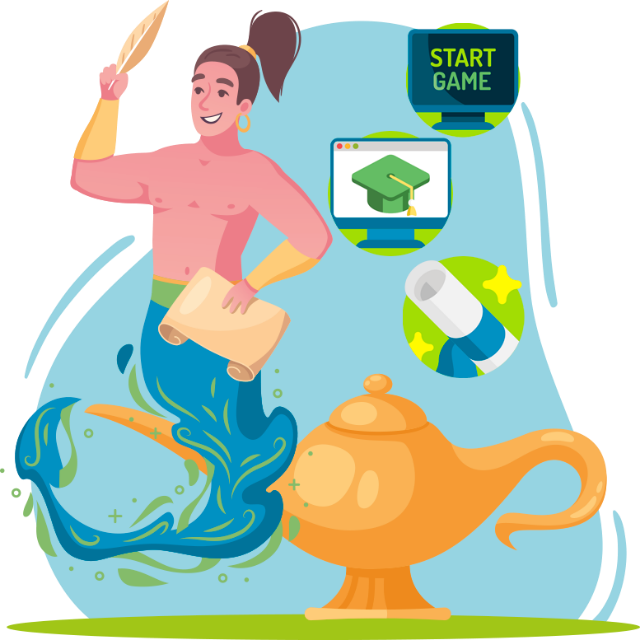 1.1 Il concetto di innovazione
1.2 Come nascono le innovazioni?  
1.3 Che cos'è la gestione dell'innovazione?
1.Il concetto e la natura della gestione dell'innovazione
1.1 Il concetto di innovazione
Le innovazioni sono al centro del successo organizzativo

Aiutano le aziende a differenziarsi più facilmente dai loro rivali

Possono essere trovate in tutti i settori e in molte forme

Distinguiamo comunemente tra innovazione di prodotto, di processo, organizzativa e di marketing

Differiscono per il grado di novità (radicale vs incrementale)

A destra ci sono alcuni modi in cui le innovazioni trasformano il nostro mondo
1.Il concetto e la natura della gestione dell'innovazione
1.1 Il concetto di innovazione
1.Il concetto e la natura della gestione dell'innovazione
1.2 Come nascono le innovazioni?
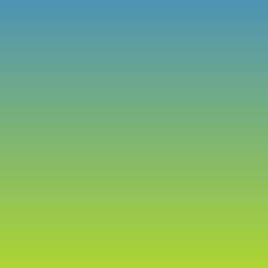 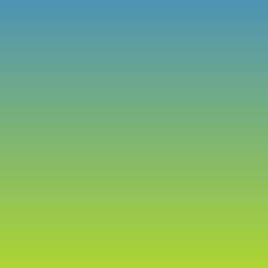 Le innovazioni possono emergere all'interno e all'esterno delle organizzazioni

Entrambi i percorsi richiedono alle organizzazioni di rispondere a due domande
Come gestire i processi di innovazione interna? 

Come gestire le interazioni con l'ecosistema dell'innovazione?
1.Il concetto e la natura della gestione dell'innovazione
1.3 Che cos'è la gestione dell'innovazione?
La gestione dell'innovazione si riferisce all'identificazione, alla riconfigurazione e all'implementazione di tutte le risorse rilevanti per la creazione e la commercializzazione delle innovazioni.

Le organizzazioni innovative devono considerare il capitale umano organizzativo, tecnologico, finanziario, infrastrutturale e molte altre capacità interne all'interno dell'impresa e nel suo ecosistema di innovazione.

L'innovazione inizia con l'idea creativa per cui le organizzazioni devono prestare particolare attenzione alla gestione della creatività a livello individuale e organizzativo

Nelle organizzazioni intraprendenti questi problemi sono ancora più pronunciati. Avere un pool limitato di risorse interne come ecosistema primario e base di conoscenze significa che gli errori possono essere costosi e persino fatali per il futuro dell'organizzazione. 

Questo costringe le organizzazioni a scegliere tra stabilità e creatività
Unità 2
Fattori da considerare nella gestione dell'innovazione
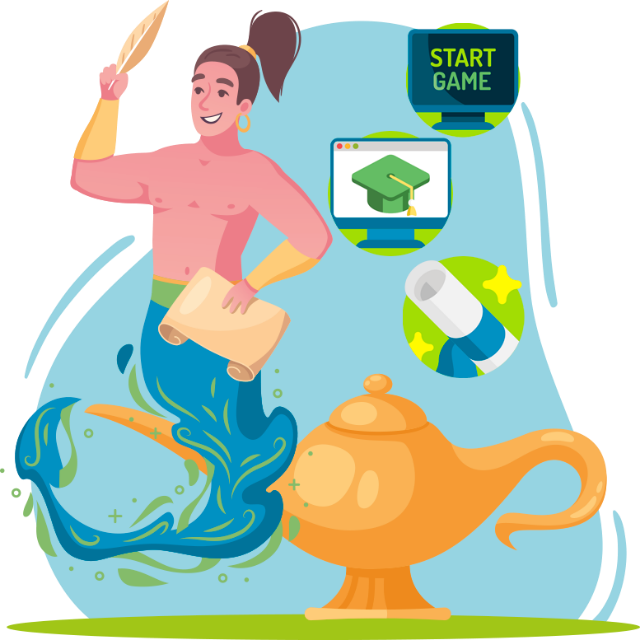 2.1 Creatività vs stabilità
2.2 L'incertezza e la ricerca della conoscenza 
2.3 Processi interni
Stabilità
2.Fattori da considerare nella gestione dell’innovazione
Creatività
2.1 Creatività vs stabilità
Dilemmi organizzativi nella gestione dell'innovazione


Stabilità
Esaltare routine rilevanti per le operazioni quotidiane
Consentire di competere oggi


Creatività
Gettare le basi per l'innovazione 
Piantare il seme per competere domani
2.Fattori da considerare nella gestione dell’innovazione
2.1 Creatività vs stabilità
Come le organizzazioni risolvono il dilemma dell'innovazione? 


Differisce a seconda della fase di vita dell'organizzazione


Prendiamo l’esempio di Facebook (Meta)
Facebook era più incline alla creatività o alla stabilità nei primi anni di esistenza? 
Com’è la situazione oggi? 

La transizione dalla creatività alla stabilità può portare a comportamenti di vita tranquilla e minacciare la competitività organizzativa
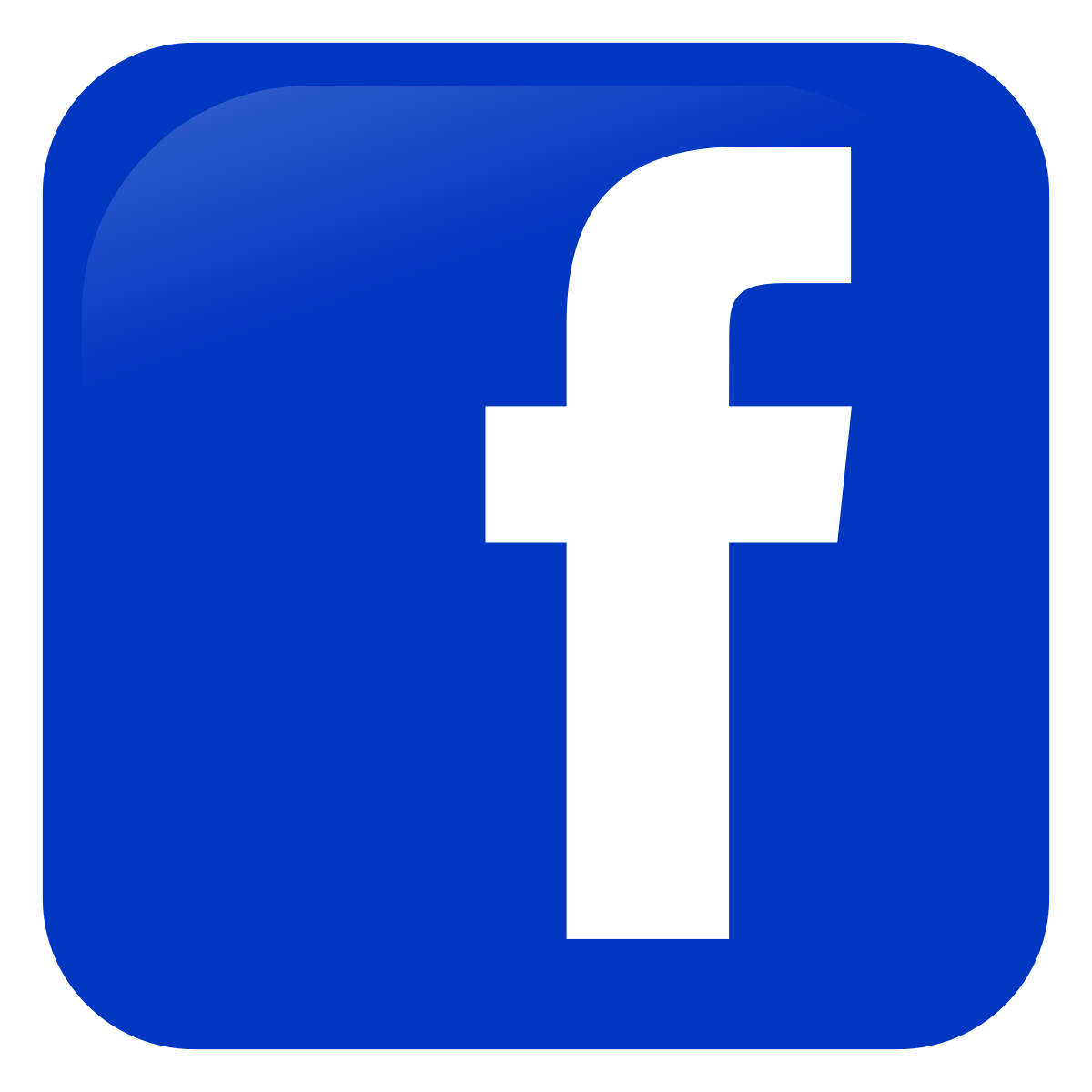 2.Fattori da considerare nella gestione dell’innovazione
2.2 L'incertezza e la ricerca della conoscenza
L'innovazione consiste nel risolvere l'incertezza

Alcune cose che le organizzazioni devono considerare nella gestione dell'innovazione

Incertezza dell'output (quello che i clienti vogliono)

Incertezza di processo (come fornire ciò che i clienti vogliono)

Le risposte a queste domande vengono ricercate all'interno della mappa dell'incertezza
2.Fattori da considerare nella gestione dell’innovazione
Alto
2.2 L'incertezza e la ricerca della conoscenza
La mappa dell'incertezza descrive quattro strategie di innovazione comuni

Differiscono per il grado di incertezza di prodotto e di processo da alto a basso

La scelta della strategia dipende dalle condizioni di mercato, dall'anticipazione delle tendenze e dalle capacità interne
Incertezza del prodotto
Basso
Basso
Alto
Incertezza di processo
2.Fattori da considerare nella gestione dell’innovazione
2.2 L'incertezza e la ricerca della conoscenza
4 quadranti di mappa dell'incertezza
2.Fattori da considerare nella gestione dell’innovazione
Ricerca limitata
Co-evoluzione
2.2 L'incertezza e la ricerca della conoscenza
Radicale
Innovazione
Nella loro ricerca di organizzazioni di conoscenza agiscono nello spazio di ricerca: 
Sfruttamento: Quadro stabile per lo sviluppo di innovazioni incrementali. Perfezionare i prodotti e le collaborazioni esistenti con partner consolidati. Tutti i ruoli definiti e le domande di ricerca conosciute.
Ricerca limitata: Spingendo i confini del"noto" Le nuove tecnologie possono essere sviluppate ma all'interno del telaio esistente. Modello di business stabile
Modifica del quadro: Fuori dagli schemi. Permutazione delle risorse e degli elementi esistenti nell'ambiente. 
Co-evoluzione: Alto grado di sperimentazione. Nuovo telaio dominante.
Sfruttamento
Modifica del framework
Incrementale
Frame esistenre
Nuovo frame
Complessità dell'ambiente
2.Fattori da considerare nella gestione dell’innovazione
2.3 Processi interni
Gestione dei collegamenti di conoscenza interna

Se l'organizzazione «X» sapeva solo ciò che non sa

Le organizzazioni spesso possiedono conoscenze di cui non sono consapevoli

La gestione dell'innovazione richiede anche lo sfruttamento delle conoscenze interne
2.Fattori da considerare nella gestione dell’innovazione
2.3 Processi interni
2.Fattori da considerare nella gestione dell’innovazione
2.3 Processi interni
Molti fattori delle diapositive precedenti sono modellati dalla struttura organizzativa. È chiaro se una maggiore flessibilità o gerarchia faciliti il successo della gestione dell'innovazione. Comunemente distinguiamo tra strutture organiche e meccanicistiche. Alcune cose da considerare quando strutturare il tuo team di innovazione.
Source no.: 2
Unità 3
Individui chiave, strumenti e metodologie nella gestione dell'innovazione
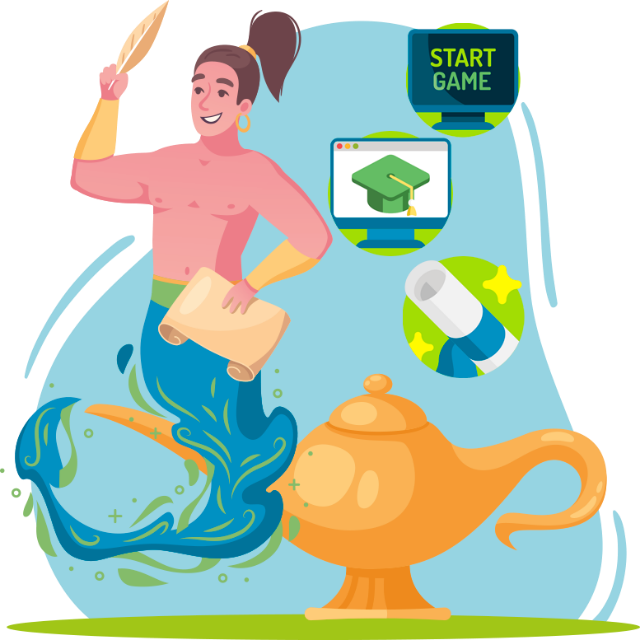 3.1 Persone chiave nella gestione dell'innovazione all'interno dell'organizzazione
 
3.2 Strumenti e metodologie chiave nella gestione dell'innovazione all'interno dell'organizzazione
3. Individui chiave, strumenti e metodologie nella gestione dell'innovazione
3.1 Persone chiave nella gestione dell'innovazione all'interno dell'organizzazione
La gestione dell'innovazione dipende da determinati ruoli individuali responsabili di: 
Tecnologia
Collegamenti esterni
Sviluppo del prodotto
Motivazione
Trott (2018) fornisce una panoramica dei ruoli chiave individuali nella gestione dell'innovazione
3.Individui chiave, strumenti e metodologie nella gestione dell'innovazione
3.2 Strumenti e metodologie chiave nella gestione dell'innovazione all'interno dell'organizzazione
Source no.: 2
3.Individui chiave, strumenti e metodologie nella gestione dell'innovazione
3.2 Strumenti e metodologie chiave nella gestione dell'innovazione all'interno dell'organizzazione
Source no.: 2
3. I Gatekeepers

Distribuiscono le informazioni internamente
Pianificazione e organizzano i progetti
Pianificano e organizzano i progetti
Testa le tue conoscenze!
Si prega di rispondere alle seguenti domande:
Il dilemma principale per le organizzazioni che innovano è

Creatività contro stabilità 
Innovazione incrementale o radicale
Innovazione di prodotto o di processo
4. Quali delle seguenti non sono caratteristiche della struttura organica?

Controllo informale e rilassato
Comportamento flessibile sul posto di lavoro
Controllo rigoroso
2. Il processo di innovazione Blue Sky è caratterizzato da

Incertezza del prodotto e del processo
Incertezza del prodotto
Incertezza di processo
5. Nella ricerca della conoscenza, le organizzazioni sono impegnate nello sfruttamento per:
Mettere a punto i prodotti esistenti
Operare nel quadro tecnologico
Tutto quanto sopra
3. I Gatekeepers

Distribuiscono le informazioni internamente
Pianificazione e organizzano i progetti
Pianificano e organizzano i progetti
Testa le tue conoscenze!
Soluzioni:
Il dilemma principale per le organizzazioni che innovano è

Creatività contro stabilità 
Innovazione incrementale o radicale
Innovazione di prodotto o di processo
4. Quali delle seguenti non sono caratteristiche della struttura organica?

Controllo informale e rilassato
Comportamento flessibile sul posto di lavoro
Controllo rigoroso
2. Il processo di innovazione Blue Sky è caratterizzato da

Incertezza del prodotto e del processo
Incertezza del prodotto
Incertezza di processo
5. Nella ricerca della conoscenza, le organizzazioni sono impegnate nello sfruttamento per:
Mettere a punto i prodotti esistenti
Operare nel quadro tecnologico
Tutto quanto sopra
Riassumendo:
Ben fatto! Ora sai di più su:
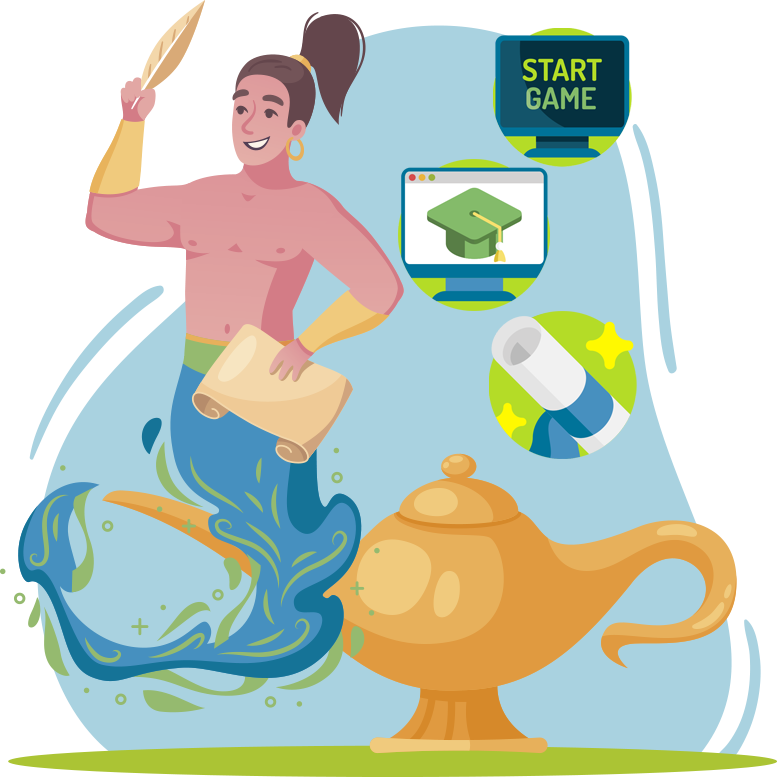 Pertinenza della gestione dell'innovazione
Fattori da considerare nella gestione dell'innovazione 
Strumenti, metodi e ruoli nella gestione dell'innovazione
Bibliografia (1)
Tidd, J., Bessant, J. (2013). Managing Innovation: Integrating Technological, Market and Organizational Change, 5th edition. Chichester: John Wiley & Sons Ltd.
Trott, P. (2018). Innovation Management and New Product Development. 6th edition. Pearson
Stojcic, N., Hashi, I. and Orlic, E. (2018). Creativity, innovation effectiveness and productive efficiency in the United Kingdom. European Journal of Innovation Management, 21(4)
Dabic, M., Stojcic, N., Simic, M., Potocan, V., Slavkovic, M. and Nedelko, Z. (2021). Intellectual agility and innovation in micro and small businesses: The mediating role of entrepreneurial leadership. Journal of Business Research, 123
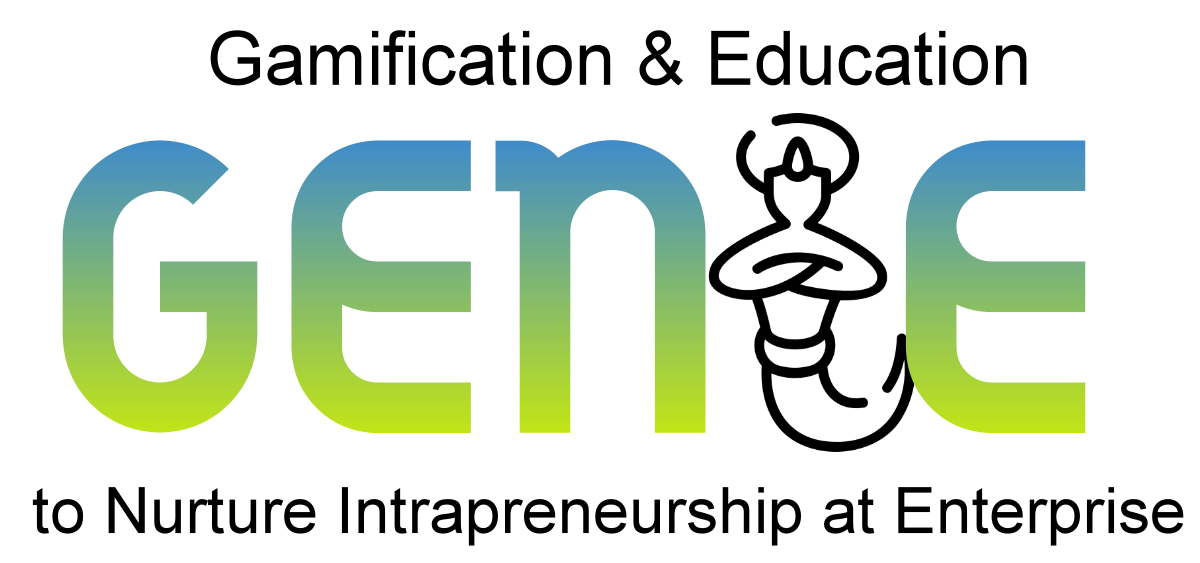 genieproject.eu
Grazie!